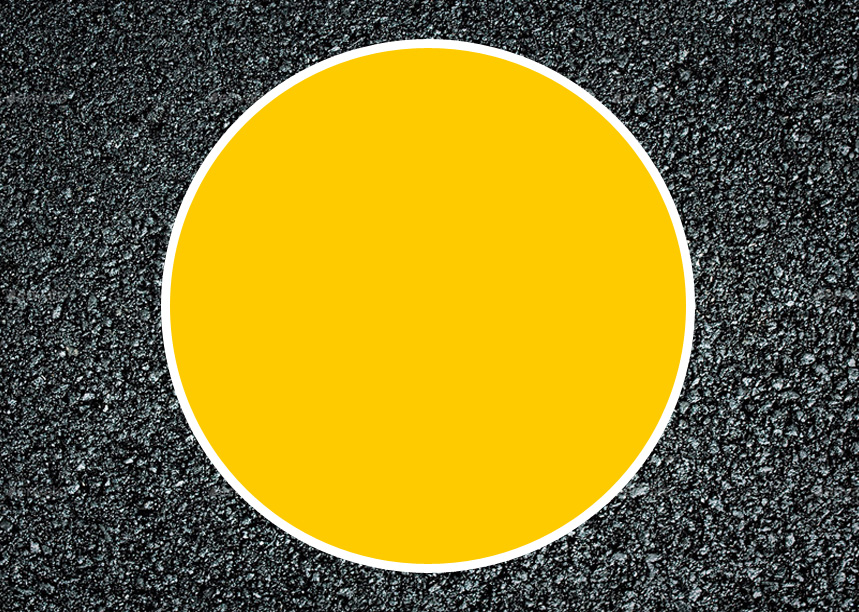 ООО «Рич Кемикл»
__________________________________________________________________
Холодный асфальт
Fist Fast из Эмульсии FF
Производимый холодным способом
Fist Fast Состав
Холодный Асфальт Fist Fast состоит из 2х компонентов: 


   Компонент
100% фрезерованная асфальтовая крошка
 
  Компонент
 - 2%  Битумная Эмульсия FF
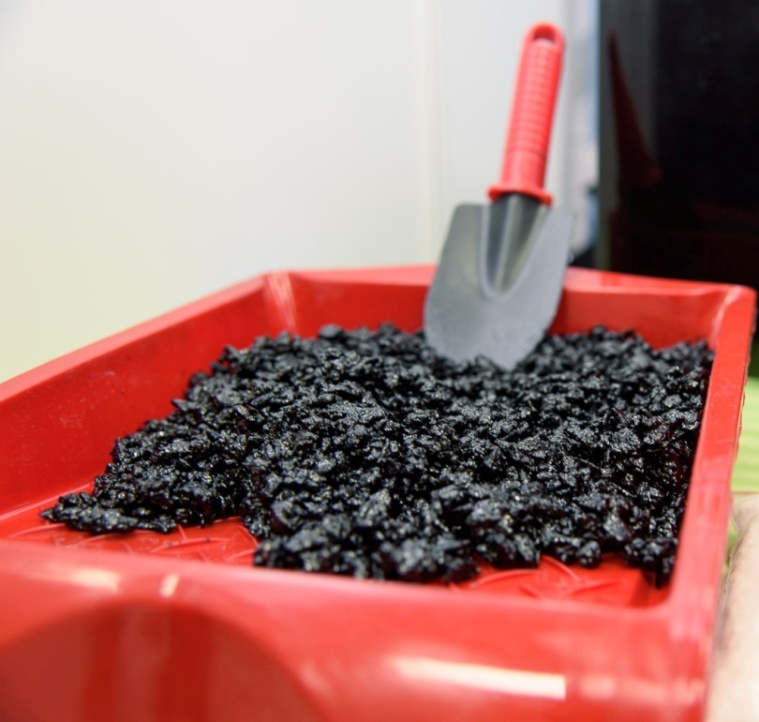 1
Битумная эмульсия FF
Способ производства Холодного Асфальта Fist Fast из асфальтовой крошки с добавлением Эмульсии FF.
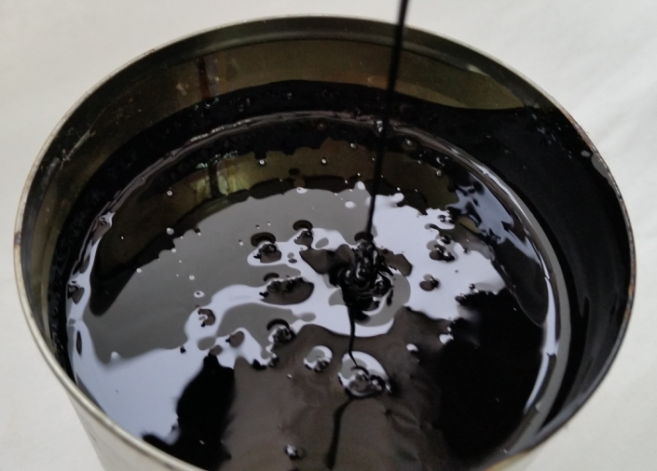 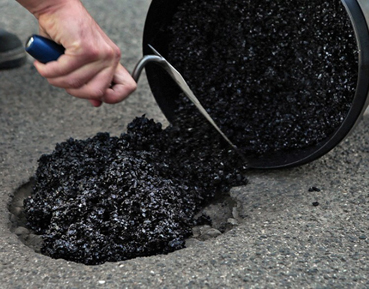 Эмульсия FF
Готовый асфальт
Смешивания
100/2
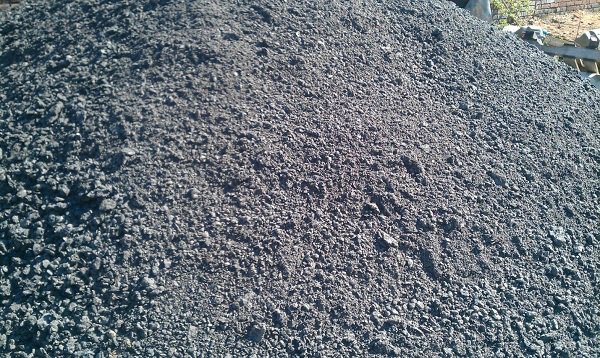 Холодный Асфальт Fist Fast
При производстве не требуется нагревание  связующего и компонента.
Фрезерованная асфальтовая крошка
2
Битумная эмульсия FF для производства Холодного Асфальта
Основные показатели:
 - Срок Хранения Эмульсии FF более 1 года
 - Не расслаивается
3
Fist Fast Применение
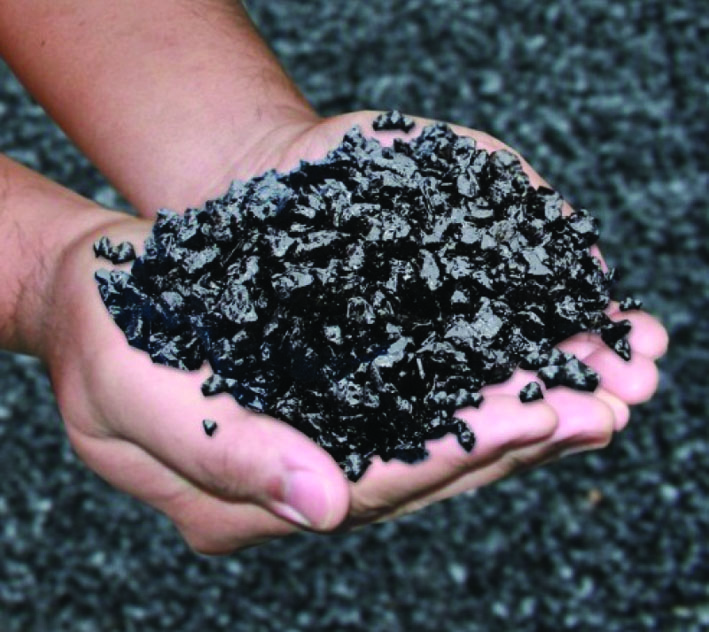 Ямочный ремонт дорог, проезжей части улиц и тротуаров.
 Аварийный ремонт дорог, проезжей части улиц, тротуаров и других асфальтобетонных покрытий.
 Ремонт труднодоступных участков дорог и путепроводов.
 Ремонт карт колодцев и водоприемных решеток.
 Ремонт ж/д переездов и перронов вокзалов. 
 Строительство и ремонт дорожек коттеджей.
 Ремонт от мосток фундаментов зданий. 
 Подъездные и заездные участки гаражей.
 Устранение келейности автодорог.
 Укладка малых площадей (стоянки, парковки и т.д.).
4
Fist Fast Применение
Частичный раздел ремонт и наложения в асфальт
 Перепад высот и лазов ремонт асфальта-бетонного покрытия
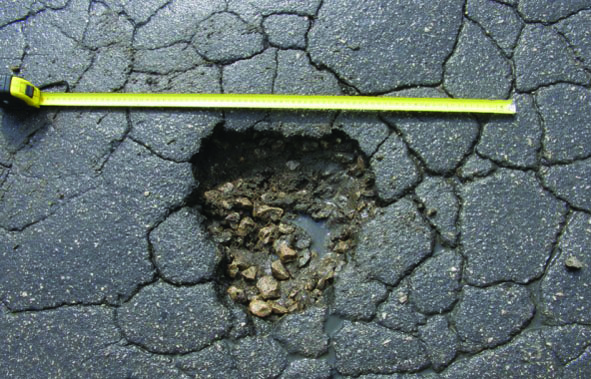 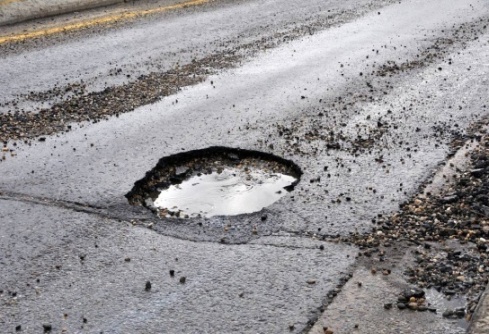 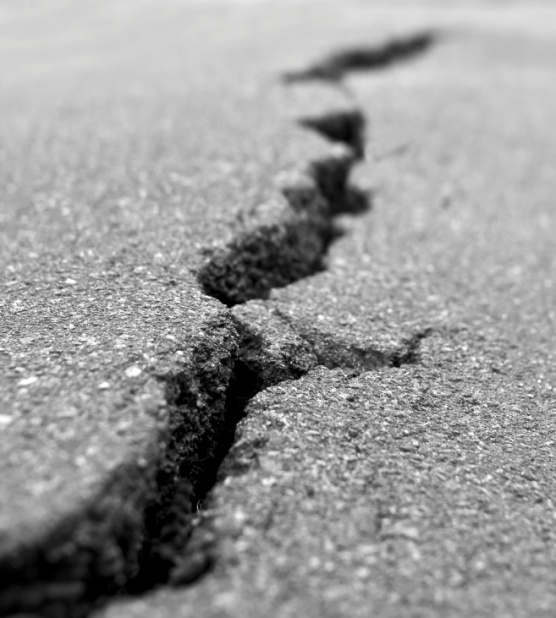 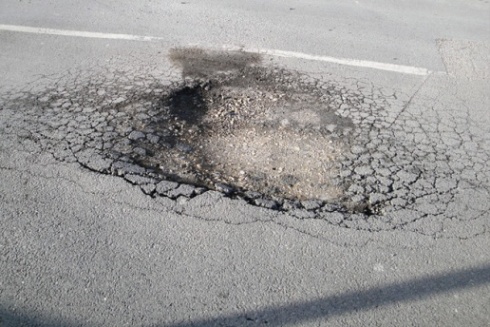 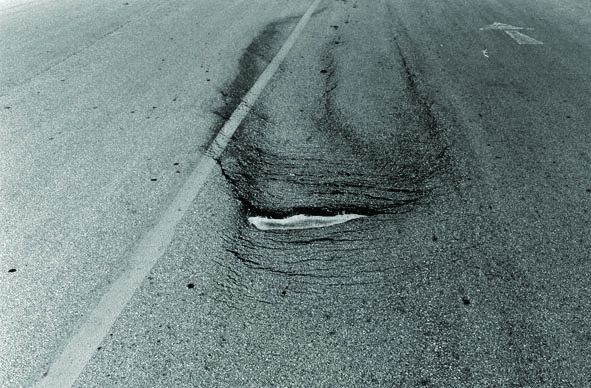 Применение Fist Fast
5
Fist Fast Описание
Fist Fast (Холодный Асфальт) изготовленный  на основе фрезерованного асфальтобетонного покрытия с добавлением Эмульсии FF, предназначенный для выполнения оперативного, аварийного восстановления разрушенных участков асфальтобетонных покрытий. 

 Fist Fast (Холодный Асфальт) это традиционный холодный асфальт который приготавливается путем холодного смешивания в смесительных устройствах.
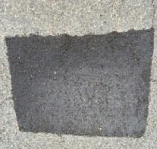 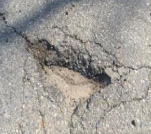 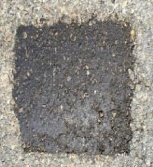 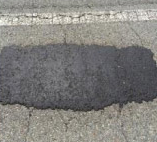 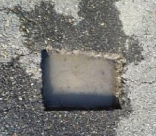 Особенностью холодного асфальта является, в том что он изготавливается из Асфальтовой крошки и может находиться в рыхлом состоянии в течении года не зависимо от температуры хранения и состава смеси холодного асфальтобетона
6
Fist Fast Описание
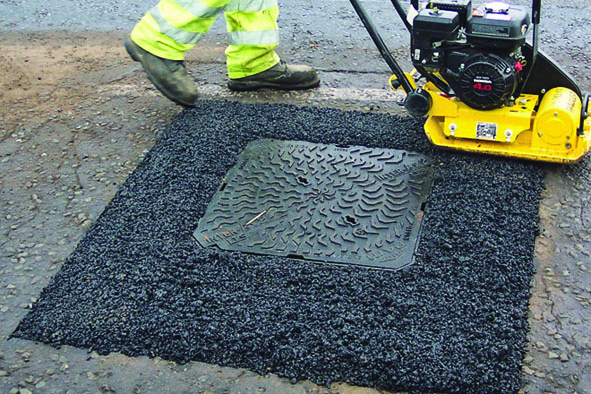 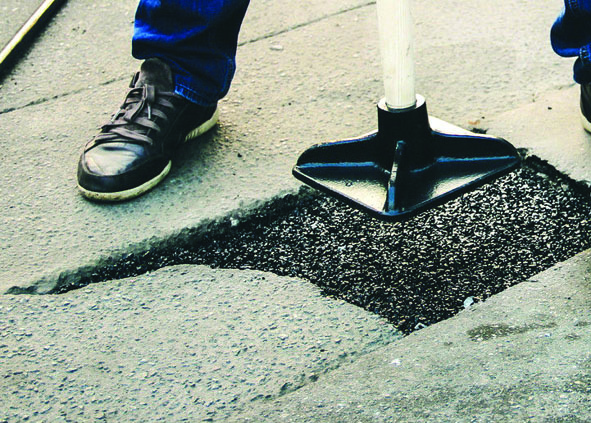 Легкое уплотнение и раннее открытие движения автомобиля в местах ремонта
 Ремонт независимо от условий асфальтированной поверхности, погодных условий, температуры и сезона.
 Возможность ремонта в дождливые дни, Fist Fast обладает высокой водостоустойчивостью.
7
Fist Fast Особенности
Производства Холодного Асфальта в зимнее время года.
  Возможность выполнять работы Холодным Асфальтом Fist                Fast до – 25С
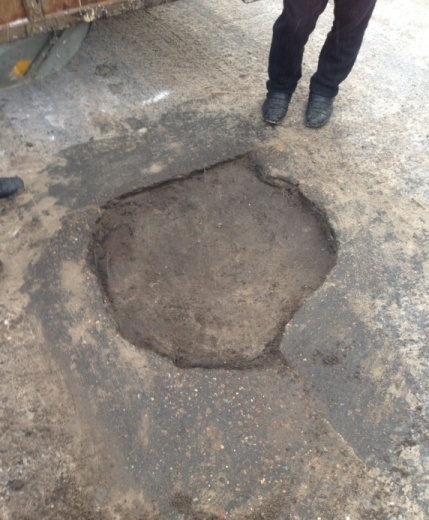 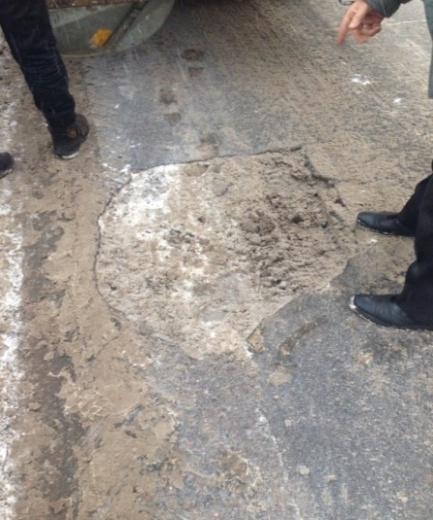 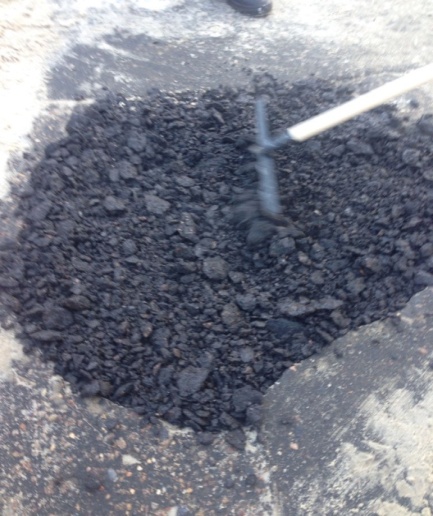 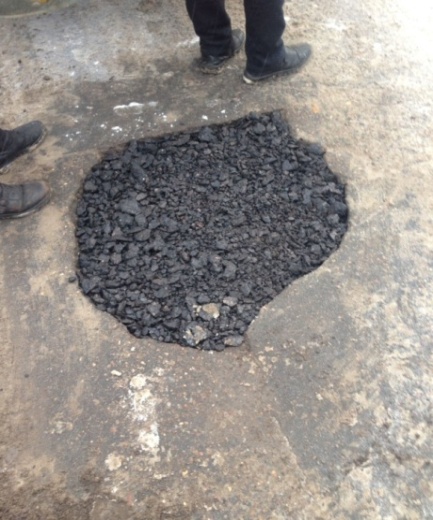 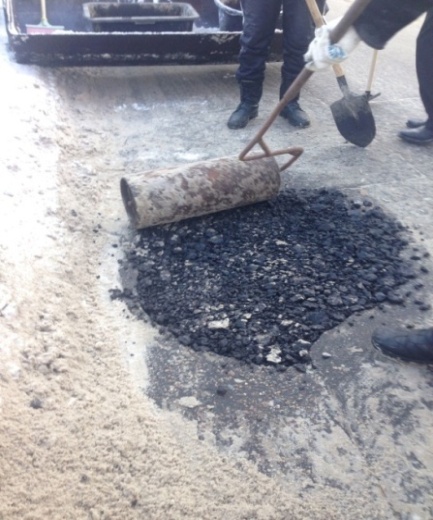 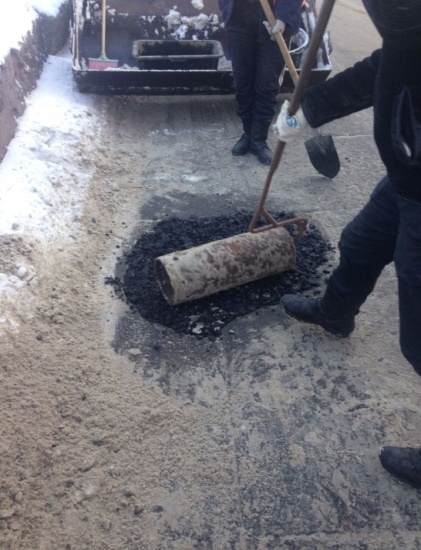 8
Fist Fast в сравнение с другими
9
Fist Fast Расчет Экономической выгоды при внедрении Эмульсии FF(в сравнение с аналогом Холодного асфальт и Литого асфальт)
10
Fist Fast Механические Свойства
Fist Fast Холодная смесь
11
Fist Fast
Fist Fast Основной принцип работы
Сжимающая нагрузка
Эмульсия FF
Асфальтовая крошка
Быстрое химическое соединение Связующего (Эмульсии FF) с асфальтовой крошкой
 Регенерация и восстановление асфальтовой крошки при помощи Эмульсии FF
Уплотнение
Набор Прочности
12
Fist Fast Метод Укладки
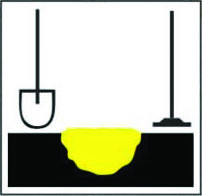 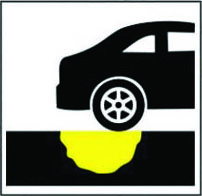 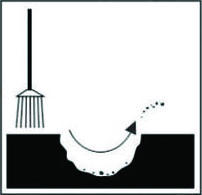 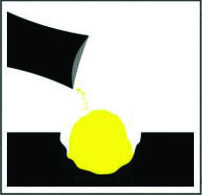 1                                  2                                   3                                  4
Очистить от загрязнение
Заполнить Холодным асфальтом
Уплотнение
Открытие движение
13
Fist Fast Экология
Переработка Асфальтовой крошки
Снимает проблемы утилизации и загрязнение окружающей среды.

  Не требует разогрева, тем самым сокращает выбросы выделяемые Асфальтовыми заводами таких загрязняющих таких как оксиды углерода и азота, углеводороды, сажа, оксиды серы, смолистые вещества, бензапирен, пятиокись ванадия, фенол, формальдегид из-за поддержания высокой температуры в процессе изготовления холодных асфальтобетонных смесей.
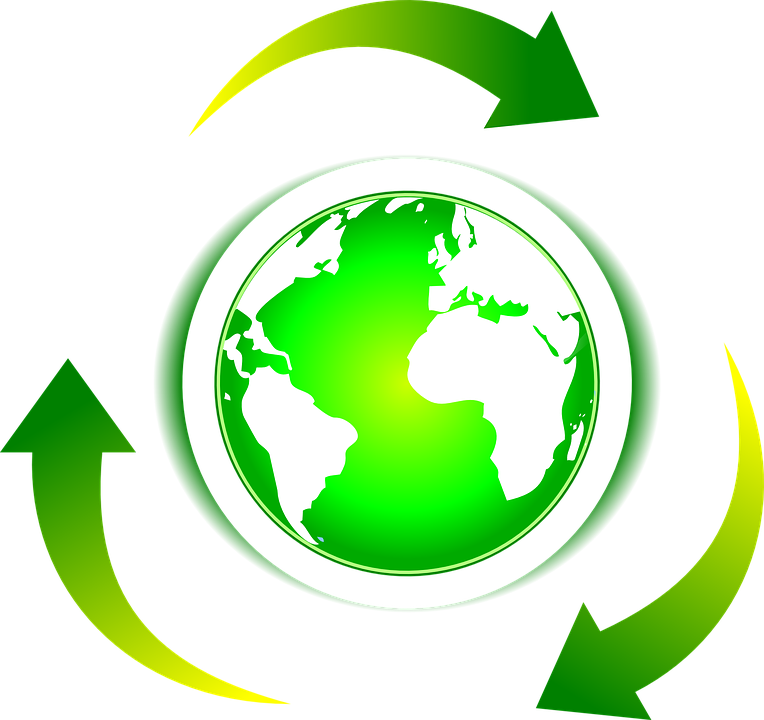 14
Контакты:
ООО «Рич Кемикл»
105187, Россия, Москва,
Окружной проезд, д. 27
Тел.: +7 (495) 792-42-19
         +7 (903) 100-50-96
www.richchemicl.ru
15